MÓDULO 3: INSTALACIÓN Y MANTENIMIENTO DE SISTEMAS FOTOVOLTAICOS
Mantenimiento de sistemas fotovoltaicos
TEI of CRETE
Objetivos del módulo
Al final de esta unidad podrás:

evitar errores comunes durante el mantenimiento de rutina
identificar errores y fallos comunes durante el mantenimiento de rutina
sugerir formas de evitar errores y fallos durante el mantenimiento de rutina
mantener los componentes de un sistema fotovoltaico
comprender la importancia de las acciones de mantenimiento
configurar una lista de comprobación de mantenimiento
llevar a cabo las acciones reportadas en una lista de verificación de mantenimiento
sugerir medidas correctivas apropiadas
[Speaker Notes: Directrices para el capacitador

Este archivo.ppt es una plantilla para ser utilizada por los proveedores de EFP para que preparen el material de formación. 

Sugerimos de 30 a 40 diapositivas ppt durante una (1) hora del programa de entrenamiento.

Hay 3 diapositivas predefinidas a rellenar por usted, tituladas "Objetivos del módulo", "Conclusión", "Fin del módulo".

El material debe ser enviado en formato editable.

Fuente sugerida: Arial
Tamaño de letra requerido: 16
Espaciado de línea sugerido: 1,5
El archivo ppt/pptx debe tener una estructura clara, unidades definidas y títulos de diapositivas únicos.
El contenido de la diapositiva ppt/pptx no debe exceder los márgenes predefinidos
Las imágenes, diagramas, etc. deben ir acompañados de una descripción.
Si desea incluir preguntas de comprensión (opción múltiple, respuestas múltiples, verdadero/falso, coincidencia, etc.) para mejorar la comprensión de la teoría por parte de los usuarios, debe incluirlas en el archivo ppt/pptx.
Las preguntas que se utilizarán para la autoevaluación y las pruebas de evaluación final deben seguir un formato predefinido que se enviará desde SQLearn en un archivo . xls.]
Mantenimiento del sistema eléctrico
El sistema fotovoltaico tendrá componentes de corriente alterna (CA) y corriente continua (CC), en caso de que no se utilicen microinversores.
Puede haber varios puntos únicos de fallo en el sistema de CA, incluyendo:
Inversor central
Transformador elevador de generador (GSU) para grandes instalaciones fotovoltaicas
Las medidas de mantenimiento y el coste dependen del sistema de gestión de cables empleado
En lo que respecta a los cables de los sistemas FV, las medidas serán mínimas para los conductores en conductos o bandejas de colocación, que están diseñados como parte integral del rack y del sistema de cableado.
Se debe proporcionar mantenimiento para asegurar que el sistema de gestión de cables siga protegiendo los cables de daños físicos.
Inspección con arreglo a CC del sistema FV
Una práctica común es implementar una verificación secundaria de la matriz de CC para detectar fallos a nivel de ramal y de módulo a través de inspecciones y pruebas periódicas.
Las dos principales metodologías utilizadas para estas inspecciones son las pruebas eléctricas manuales y las inspecciones aéreas por imágenes térmicas infrarrojas.
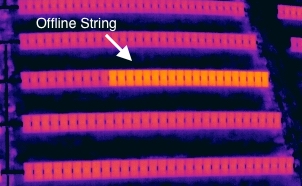 Inspección de imágenes térmicas aéreas por infrarrojos
Pruebas eléctricas manuales
Las pruebas eléctricas manuales, como la tensión de circuito abierto, la corriente de funcionamiento o el trazado de la curva I-V de campo, se utilizan como método para detectar fallos en el sistema de CC que el sistema de supervisión no es capaz de detectar.
La precisión de los equipos de ensayo está limitada por la precisión combinada de los sensores de irradiancia, temperatura y eléctricos, y en el caso del trazado I-V, está limitada a alrededor del 5% para las unidades de campo estándar.
En el caso de un arreglo de gran tamaño, las pruebas manuales se realizan durante varios días o semanas, y las condiciones meteorológicas variarán a lo largo de este tiempo, lo que dificulta la detección de diferencias relativas en el arreglo y exige una documentación significativa para garantizar que las mediciones sean comparables.
Debido a que esta prueba debe realizarse dentro del combinador aislado mientras el sistema está en funcionamiento, se requiere equipo de protección personal con flash de arco para todas las pruebas, lo que puede limitar la velocidad de las inspecciones efectivas y puede representar un riesgo potencial para la seguridad de los operadores.
Medición de tensión en circuito abierto
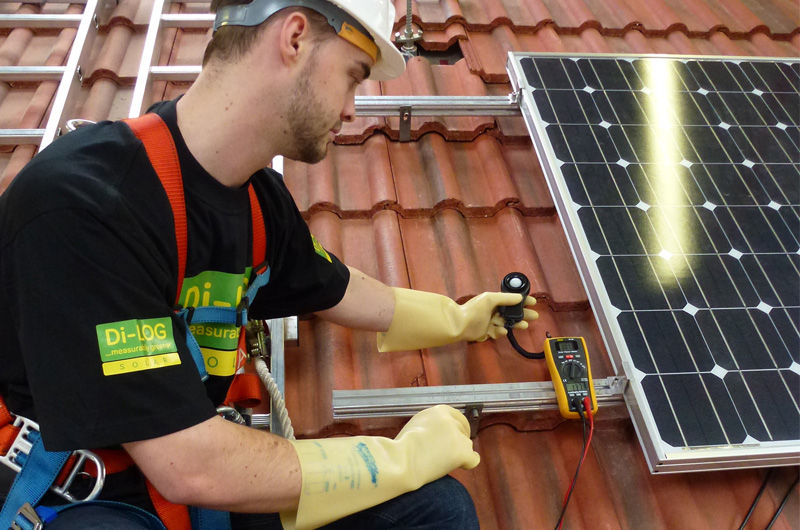 Trazado de curvas I-V
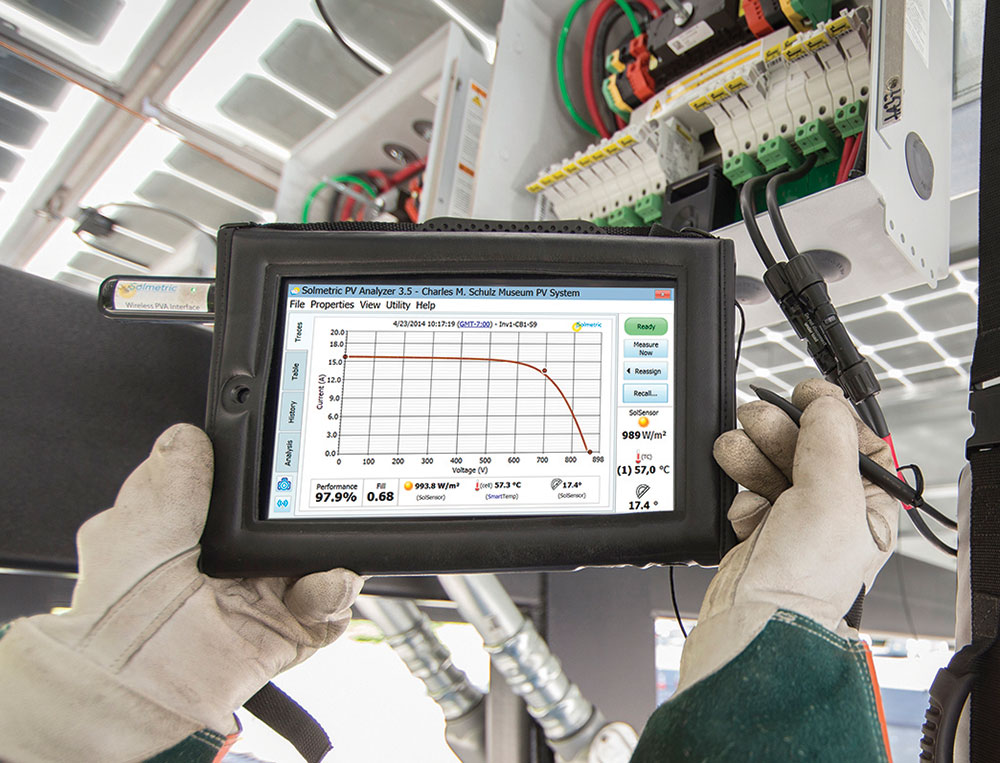 Equipo de protección personal con flash de arco
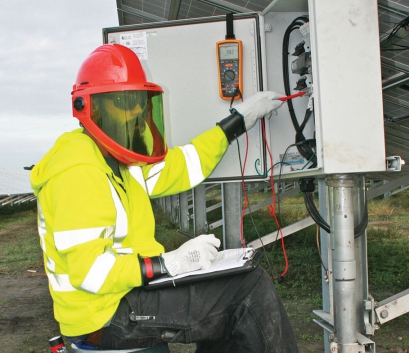 Inspección por imágenes térmicas por infrarrojos
Los siguientes fallos se pueden clasificar con la inspección por imágenes térmicas por infrarrojos:
Degradación óptica
Grietas en las celdas
Rotura de células - material faltante en la matriz celular
Degradación inducida potencial (PID)
Células en cortocircuito
Sombreado
Cintas de interconexión rotas
Cortocircuito de los diodos de bypass
 Conexión del sistema errónea o fallida
Mantenimiento de la conexión a tierra del sistema FV
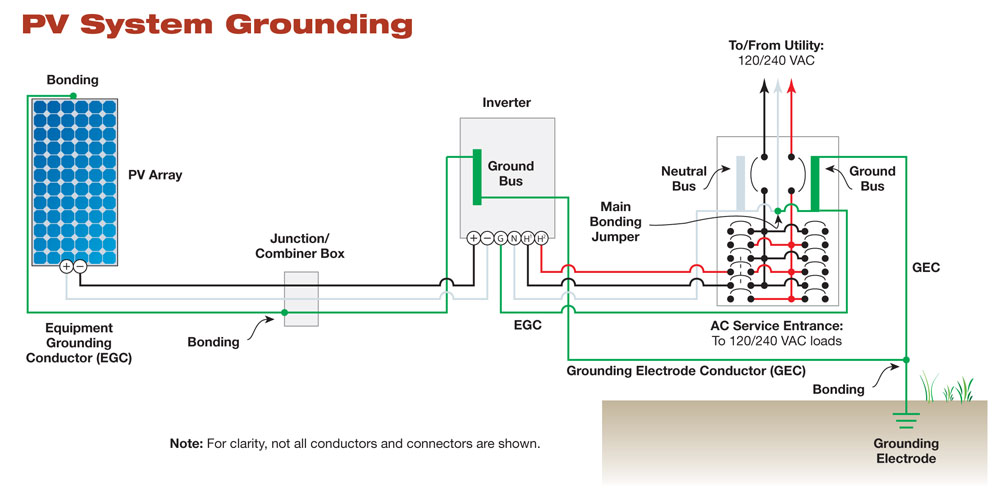 Las acciones de mantenimiento incluyen la comprobación de las condiciones del cable de puesta a tierra, la comprobación de la conexión física de puesta a tierra y la comprobación de la continuidad del cable con la toma de tierra eléctrica.
Problemas con el sistema de cableado FV
Los alambres, las bridas de plástico o los ojales/bujes expuestos a la luz solar pueden degradarse a lo largo de la larga vida útil de un sistema fotovoltaico y requerir una eventual sustitución.
El movimiento permitido o el roce contra los módulos, las piezas del rack u otros alambres debido al viento o a la expansión/contracción térmica requerirá una inspección, prueba y reemplazo más frecuentes.
El movimiento de los sistemas de estantería de lastre en el techo puede causar daños a los conductos o cables - incluso las piezas montadas en el suelo pueden experimentar movimiento durante un largo período de tiempo. 
Las ataduras de alambre que pellizcan los alambres demasiado apretados eventualmente deformarán el aislamiento.
Los cables que están demasiado apretados o que no tienen alivio de tensión requerirán un mantenimiento más frecuente. 
La exposición a animales, como las ardillas, requerirá medidas para negar el acceso de los animales al cableado y para reparar cualquier sección donde se haya masticado el aislamiento. 
Grandes haces de alambres pueden no permitir que los alambres en el centro del haz se enfríen como lo harían al aire libre, lo que lleva a una degradación temprana del aislamiento y a una posible falla. 
Enterramiento directo de conductores versus colocación en conducto
Alambres y ojales de plástico que pueden romper o pellizcar los alambres.
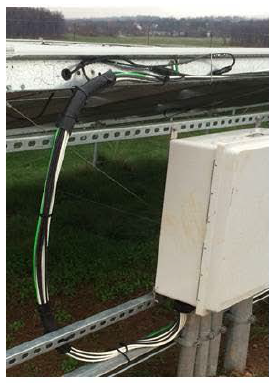 Exposición del cable a la luz solar, al viento y al peso del hielo
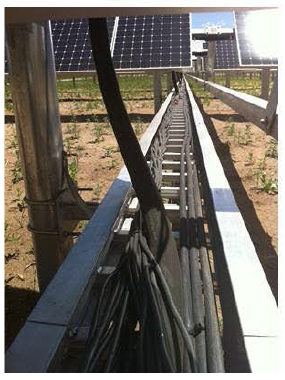 Acceso por cable para roedores masticadores
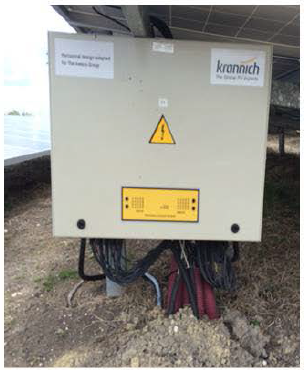 Inversores
La fiabilidad del inversor continúa aumentando, con garantías de 10 años ahora comúnmente disponibles y planes de servicio/garantías extendidas de 20 años que también están ganando prevalencia.
El mejor mantenimiento preventivo para los inversores sería realizar el mantenimiento requerido por el fabricante, que incluye (pero no se limita a) volver a apretar los tornillos conductores conductores de corriente (orificios roscados en los bloques terminales) e imágenes térmicas de los filtros de aire de limpieza de arena. 
Los filtros de aire del inversor absorberán la hierba y el polvo durante el corte, los vientos fuertes o las condiciones polvorientas, y el plan de mantenimiento debe establecer un marco de tiempo cuando se termine el corte de la hierba y programar un cambio/limpieza preventiva de los filtros para seguir estas condiciones polvorientas.
En lugares remotos, es aconsejable almacenar los repuestos de los componentes en el lugar, especialmente para los equipos que comúnmente necesitan reparación, como las placas de conductores, si el soporte o la garantía del fabricante no están disponibles.
Inversores monofásicos y microinversores
Los microinversores y los inversores monofásicos se apagan automáticamente en caso de pérdida de la conexión de CA, y sólo los ramales de módulos conectados al inversor monofásico permanecen bajo tensión.
El cableado desde los inversores monofásicos hasta el conmutador central de CA se desenergiza, lo que constituye una ventaja importante de los inversores monofásicos que repercute en los costes de mantenimiento, ya que es más sencillo y menos costoso trabajar con cableado de CA convencional desenergizado que con cableado de CC energizado.
La sustitución de los inversores monofásicos es más rápida y sencilla que la reparación de los inversores centrales y puede realizarla un electricista en lugar de un especialista en inversores. 
En el caso de los inversores monofásicos, menos matrices se ven afectadas por un fallo del inversor.
Los fabricantes de microinversores han desarrollado una sofisticada plataforma de datos que mapea la ubicación y puede monitorizar el rendimiento, y que también impulsa las actualizaciones de software a nivel de módulo por módulo, información mucho más detallada que los datos de un inversor central.
Inversores centrales
El cableado de CC adicional de una configuración de inversor central puede requerir más reparaciones que el cableado de CA correspondiente de una configuración de microinversor o de inversor de cadena.
Los grandes inversores centrales se convierten en un único punto de fallo: si el inversor se cae, ya sea intencionadamente por mantenimiento o involuntariamente, se pierde toda la producción eléctrica asociada.
La monitorización con sólo unos pocos inversores centrales es menos complicada que la de varios inversores micro y string, e implica un menor consumo de energía por parte del propio sistema de monitorización.
En el caso de los inversores centrales, se admiten numerosas reparaciones del subsistema del inversor (tarjetas de control, tarjetas de conductor, componentes como una matriz de transistores bipolares de puerta aislada (IGBT) y condensadores), suponiendo que cada uno de ellos se repare de forma independiente, a diferencia de los inversores de micro y string, que requieren la sustitución de toda la unidad.
Controles de funcionamiento del inversor
Funcionamiento correcto del inversor:
Esto se puede hacer observando los indicadores LED, la medición y/u otras pantallas en el inversor.
Modo de espera adecuado del inversor (si está presente):
Esto se puede hacer apagando todas las cargas y aparatos que funcionan en el sistema.
Una vez en el modo de espera, encienda un aparato y el inversor debería arrancar casi inmediatamente.
Arranque remoto adecuado del generador diesel por parte del inversor (si está instalado):
Asegúrese de que el generador diesel esté arrancando y parando a los niveles correctos de voltaje de la batería.
Esta comprobación puede ser difícil de realizar, ya que puede requerir desconectar todas las fuentes de carga (por ejemplo, una matriz fotovoltaica) y encender suficientes aparatos para forzar que el voltaje de la batería disminuya hasta el voltaje establecido para arrancar el generador.
Transformadores elevadores de generadores (GSU)
Los transformadores GSU son comunes en las plantas fotovoltaicas a escala de servicios públicos, y el riesgo de fallo ha sido bajo históricamente.
Si el transformador GSU falla, puede dejar la planta inactiva durante meses.
Los GSUs son muy caros y tienen un tiempo de entrega muy largo.
También son grandes y pesados, y la logística asociada con la entrega es complicada.
La entrega de GSUs puede incluir una grúa y requerir permisos especiales para el transporte en carreteras e interestatales.
El riesgo de fallo del transformador GSU puede ser mitigado durante la fase de diseño dividiendo la planta en múltiples arreglos, cada uno con su propio transformador GSU.
Es fundamental seguir las recomendaciones del fabricante para un programa de mantenimiento preventivo.
Mantenimiento de las baterías
En el caso de sistemas fotovoltaicos que incluyen baterías, el mantenimiento de las baterías se concentrará en los regímenes de carga correctos, el estado del electrolito, los terminales de la batería y la seguridad general de la batería.
El equipo necesario contiene:
Hidrómetro - para comprobar la gravedad específica del electrolito y, por lo tanto, la carga de la batería.
Termómetro tipo bulbo de vidrio - para la medición de la temperatura del electrolito
Voltímetro o multímetro portátil para comprobar el voltaje de la batería
Revestimiento antioxidante para recubrir los terminales y conectores de la batería después de la limpieza.
Bicarbonato de sodio - para la limpieza de las baterías
Mantenimiento del tejado en relación con la instalación fotovoltaica
Las medidas de mantenimiento relacionadas con el tejado para los sistemas de tejado incluyen la búsqueda y fijación de fugas en el tejado y cualquier mantenimiento relacionado con las fijaciones de las estanterías o los efectos del lastre en el tejado.
Un sistema de techo incluye membrana, cubierta, aislamiento, barreras de aire y vapor, y la cubierta del techo (en lugar de sólo la membrana del techo).
El costo de mantenimiento de los sistemas de tejados se ve afectado por varios factores, entre ellos:
Complejidad de la distribución del tejado
Pendiente o inclinación: Es más difícil, requiere más equipo de seguridad y capacitación, y cuesta más realizar reparaciones en un techo empinado que en uno de baja pendiente.
Estado del tejado
Tamaño del techo
Material del techo
Mantenimiento de techos: Eliminación de nieve y hielo
Rara vez se elimina la nieve de los sistemas fotovoltaicos porque no es rentable y pueden producirse daños en los módulos fotovoltaicos y en el cableado.
La nieve puede deslizarse fuera de las matrices inclinadas más de 30 grados, pero permanecerá en las inclinaciones inferiores hasta que se derrita.
Si no se quita la nieve, la producción anual se reduce hasta un 15% (en climas muy nevados).
 A veces es necesario quitar la nieve para evitar límites en la carga del peso del techo.
En el caso de nieve ligera, un turboventilador o cepillos y escobillas de goma pueden causar menos daños que las palas y los rastrillos, pero se requiere un cuidado extremo para evitar daños.
La nieve a veces se retira del techo o del suelo delante del conjunto para permitir que la nieve se deslice fuera del conjunto fotovoltaico.
Mantenimiento de techos: Remoción de presas de hielo y escombros
Los diques de hielo deben ser removidos para permitir que el techo drene apropiadamente.
La nieve sobre el dique de hielo puede ser removida con un rastrillo o una pala y el dique de hielo puede ser removido usando derretidores químicos de hielo o un cable de deshielo.
Se debe tener mucho cuidado de no dañar la membrana del tejado, los módulos fotovoltaicos o el cableado de conexión.
Los escombros que se han acumulado, como las hojas, deben ser retirados para permitir el drenaje del agua y para evitar que el material para el crecimiento de la vegetación y el anidamiento en el techo
Mantenimiento del tejado - detalle
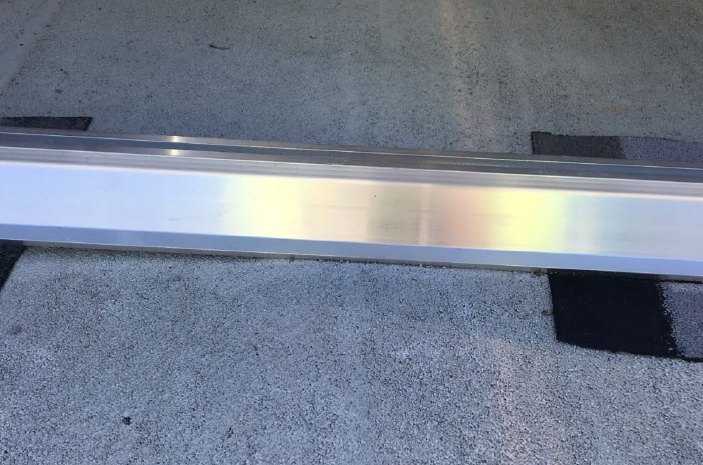 Una buena práctica es colocar la lámina deslizante continuamente debajo de los miembros del bastidor para evitar el contacto directo con la membrana del techo.
Sistemas de estanterías fotovoltaicas con balasto o con fijación mecánica
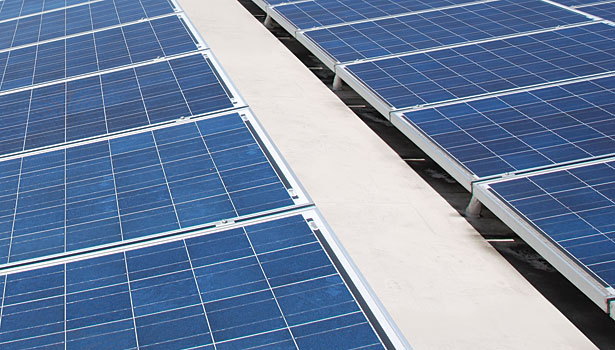 Sistema de estanterías FV montado mecánicamente
Sistemas de estanterías fotovoltaicas con balasto o con fijación mecánica
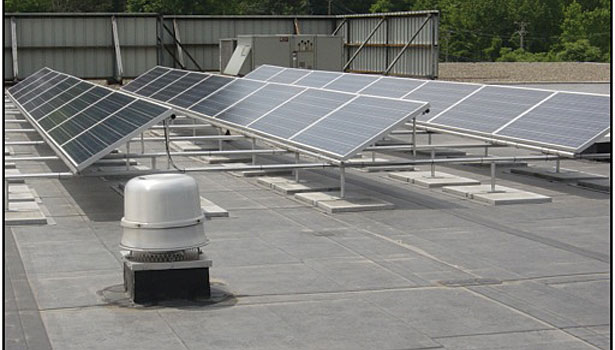 Sistema de estanterías FV con balasto
Mantenimiento de sistemas de estanterías fotovoltaicas con balasto frente a los sistemas de estanterías fotovoltaicas montadas mecánicamente
Los sistemas de estanterías FV con balasto pueden ser preferidos en algunas cubiertas de baja pendiente (para reducir las cargas de viento) y proporcionan una mayor fiabilidad en la impermeabilización, lo que es significativo especialmente para las cubiertas construidas existentes que tienen más de unos pocos años de antigüedad
Sin embargo, la regla general es instalar sistemas de bastidores FV acoplados mecánicamente.
La instalación de un sistema de estanterías fotovoltaicas con balasto puede mejorar los costes de mantenimiento en los siguientes aspectos:
Material del tejado y aislamiento
Desviación del techo: El peso añadido de un sistema de lastre (normalmente el doble de un sistema conectado mecánicamente) puede causar deflexión de la cubierta, resultando en una mayor acumulación de agua.
Daños por viento
Cargas de nieve extremas (para bastidores FV con balasto de baja pendiente)
Mantenimiento de un drenaje adecuado del techo: Los bastidores FV lastrados requieren un mayor esfuerzo para mantener el techo libre de escombros y garantizar que estas obstrucciones no impidan el drenaje. 
Migración de conexiones sobre cubierta: Los componentes sueltos y lastrados pueden moverse con el tiempo, y el movimiento acumulativo requerirá una revisión del conducto para evitar esfuerzos.
Sistemas fotovoltaicos montados en el suelo
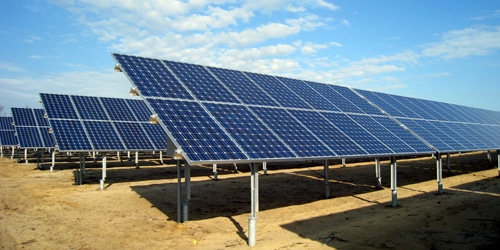 Problemas de mantenimiento de los sistemas fotovoltaicos en tierra
Los sistemas fotovoltaicos de montaje en suelo evitan los problemas de mantenimiento del tejado pero introducen problemas de mantenimiento del terreno, incluyendo:
Manejo de la vegetación (corte de césped, poda, remoción de árboles, herbicidas), que a menudo se estiman como un costo por área de sitio.
Remoción de nieve
Los requisitos de limpieza aumentan para los conjuntos montados en el suelo porque están más cerca de la fuente de suciedad y polen en el aire.
Sistemas fotovoltaicos montados en el suelo: Manejo de la vegetación
La reducción química de la vegetación puede ser más eficiente y a veces menos costosa, especialmente en las zonas áridas.
En climas con altas precipitaciones, los costos de corte de césped y control de la vegetación pueden ser iguales o superiores a los costos de mantenimiento de los equipos.
Las buenas prácticas pueden incluir: 
Replantación con especies de crecimiento bajo seleccionadas por un experto
Replantación con una cubierta vegetal favorable para los polinizadores u otro tipo de cobertura del suelo que apoye el hábitat
Preservar la vegetación existente, a veces nativa, minimizando la clasificación, lo que puede reducir las infestaciones de malezas.
En caso de utilizar animales para el manejo de la vegetación, selección adecuada de los animales
Uso de animales para el manejo de la vegetación
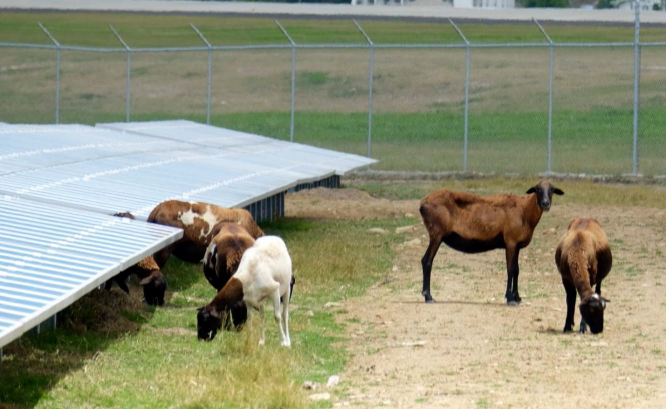 Las ovejas pueden ser empleadas para el control de la vegetación, pero no las cabras o las vacas.
Sistemas fotovoltaicos montados en el suelo: Erosión por lluvia
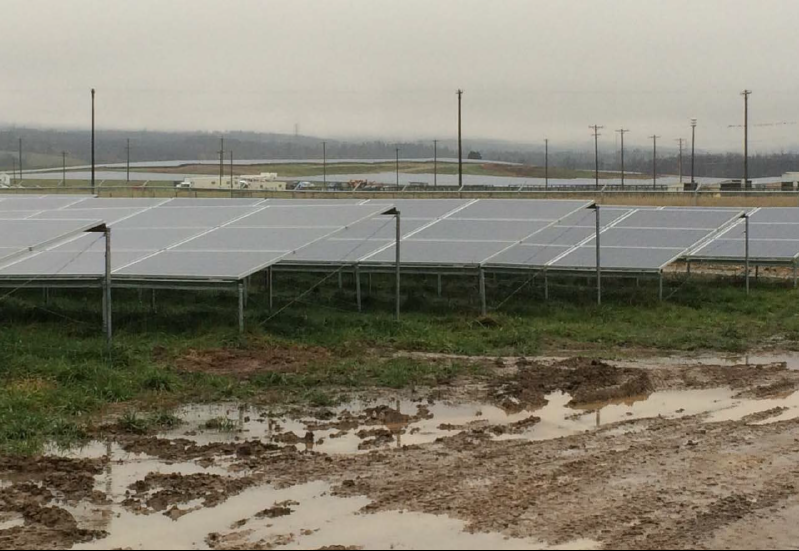 Sistemas fotovoltaicos montados en el suelo: Erosión por lluvia
Las grandes lluvias pueden poner en peligro la estabilidad de los cimientos y las vallas de los bastidores de energía fotovoltaica, exponer conductores enterrados y dañar las carreteras de acceso y las almohadillas de los inversores. 
Una buena práctica es diseñar vías específicas para la escorrentía de aguas pluviales que incluyan diques de contención en todo el sitio, que alimenten a los canales revestidos de roca y que hagan que los canales terminen en almohadillas para salpicaduras y se integren en el sistema de gestión de aguas pluviales del sitio, como por ejemplo una cuenca de retención. 
La escorrentía y la erosión pueden reducirse estabilizando los agregados en la superficie del suelo con acondicionadores de suelo poliméricos.
Sistemas fotovoltaicos montados en el suelo: Remoción de nieve
La remoción de nieve puede implicar la remoción de la matriz misma, la limpieza de caminos de acceso y callejones, y la remoción donde la nieve se acumula a medida que se desliza fuera de la matriz.
Si se quita la nieve del conjunto, se debe tener cuidado para asegurar que los módulos no se dañen mecánicamente por las técnicas de remoción.
En el caso de los seguidores de un solo eje, pueden producirse daños importantes si no se limpia la nieve entre hileras de seguidores, ya que los módulos pueden entrar en contacto con bancos de nieve cuando el mecanismo de seguimiento se encuentra en sus posiciones extremas al este o al oeste.
Seguimiento de sistemas FV
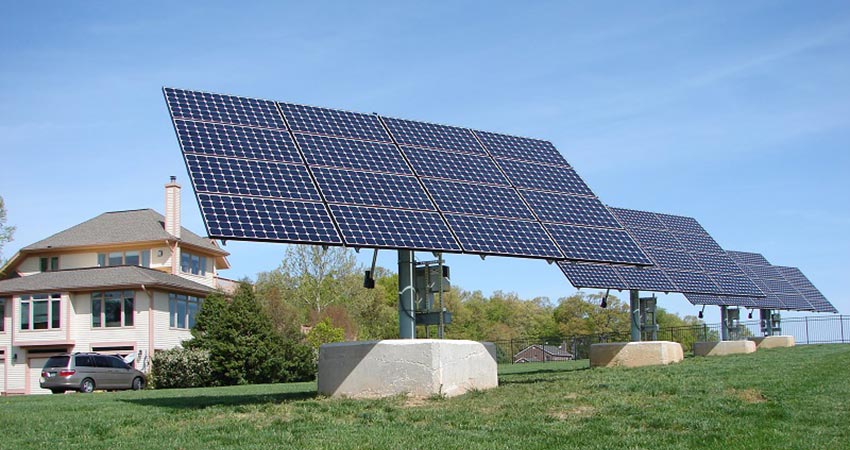 Seguimiento de sistemas FV
La complejidad de los sistemas de seguimiento requiere mucho más mantenimiento, no sólo de las partes móviles del conjunto que soportan la carga, sino también del sistema asociado de actuadores y controles.
Consideraciones adicionales para los sistemas de rastreo incluyen:
Aspectos eléctricos: Revise las conexiones eléctricas y el gabinete para el seguimiento del motor/controlador; revise las trenzas de conexión a tierra para ver si están desgastadas.
Controles: Inspeccionar y calibrar el anemómetro, reemplazar la rueda de copa; inspeccionar el inclinómetro; inspeccionar el interruptor de límite; reemplazar el filtro del ventilador de alimentación del controlador de seguimiento; inspeccionar/prueba el controlador de seguimiento.
Cremallera y Actuador: Comprobar el par de torsión del eje de transmisión e inspeccionar visualmente la lubricación de la caja de cambios; inspeccionar la tabla de módulos; engrasar el gato roscado; inspeccionar el gato roscado; lubricar el engranaje recto; comprobar el par de torsión del engranaje roscado e inspeccionar el desgaste; engrasar e inspeccionar la junta universal; lubricar los cojinetes y las vigas del montaje del seguidor; reparar/reemplazar el eje de transmisión del seguidor; reemplazar el cilindro hidráulico; reemplazar el cojinete del accionamiento del seguidor; reemplazar el controlador del motor del seguidor; reemplazar el cojinete del montaje del seguidor; reemplazar/mezcla actualización del software de control del seguidor.
Condiciones del entorno
Muchas condiciones ambientales pueden afectar el mantenimiento del sistema fotovoltaico y muchas están fuera del control humano.
La suciedad puede ser tratada en la limpieza, y posiblemente durante el proceso de selección del sitio.
Otras condiciones ambientales pueden afectar el mantenimiento del sistema fotovoltaico, pero están fuera del control humano, entre otras:
Humedad (esto puede solucionarse instalando deshumidificadores en refugios que contienen equipos sensibles) 
Clima caluroso 
Viento fuerte 
Salve 
Aire salino 
Alta insolación
Limpieza de instalaciones fotovoltaicas
La suciedad reduce la producción de energía del conjunto fotovoltaico y puede provocar fallos localizados en puntos calientes si la suciedad es irregular.
Deberían tomarse medidas para reducir la suciedad desigual, por ejemplo, a causa de los excrementos de las aves.
Se debe tener cuidado con la limpieza del conjunto para evitar dañar los componentes; es una buena práctica seguir las recomendaciones del fabricante del módulo FV con cualquier limpieza del conjunto.
La limpieza de los módulos fotovoltaicos debe realizarse con agua desmineralizada con un detergente suave recomendado por el fabricante.
Un método económico es con un cubo de agua, un limpiador de tiras y una escobilla de goma, utilizando trazos verticales superpuestos de la misma manera que se limpia el vidrio de las ventanas en los edificios comerciales.
No se recomienda el uso de agua a alta presión, cepillos, o cualquier tipo de solventes, abrasivos o detergentes fuertes.
Los sistemas de limpieza robotizados están disponibles para sistemas fotovoltaicos a gran escala.
Las lluvias intensas producen un efecto de limpieza casi completo, mientras que las lluvias ligeras limpian mucho menos eficazmente y pueden incluso aumentar la suciedad si el polvo se adhiere a gotas de agua escasas.
En caso de nieve fuerte, el despeje entre la parte inferior de la matriz y el suelo o el techo evita las derivas del viento y permite que la nieve se deslice.
Limpieza de instalaciones fotovoltaicas: Prevención de fuentes locales de suciedad
Polvo agrícola: La limpieza se puede programar después del arado - en partes del mundo sin conservación activa del suelo, el polvo persistente puede requerir una limpieza frecuente.
Polvo de construcción: La limpieza se puede programar después de la finalización de la construcción cercana
Polen: Programación de la limpieza al final de la temporada de polen
Poblaciones de aves: Reduzca las grietas abiertas entre los paneles donde las aves pueden construir sus nidos; use toboganes plásticos para aves para cambiar las superficies planas por superficies empinadas; use redes para aves para sellar las áreas debajo de los paneles hasta el techo completamente alrededor del arreglo; instale clavos para aves a lo largo del borde superior del arreglo para prevenir que se posen; use búho plástico o halcón con cabeza giratoria para ahuyentar a las aves; programe los servicios de la azotea y la remoción de los nidos de acuerdo con el horario de anidación.
Hollín Diesel: Está presente en las ciudades y en concentraciones como las de las cocheras de autobuses y puede requerir una limpieza frecuente.
Fuentes industriales: Procesos como la cocción o la fabricación pueden ser fuentes de suciedad en los conjuntos. Esto se puede identificar analizando muestras de suciedad - por ejemplo, un filtro añadido a una freidora puede reducir el aceite en el aire de escape de la cocina.
Ensuciamiento del módulo FV debido al polvo de la obra
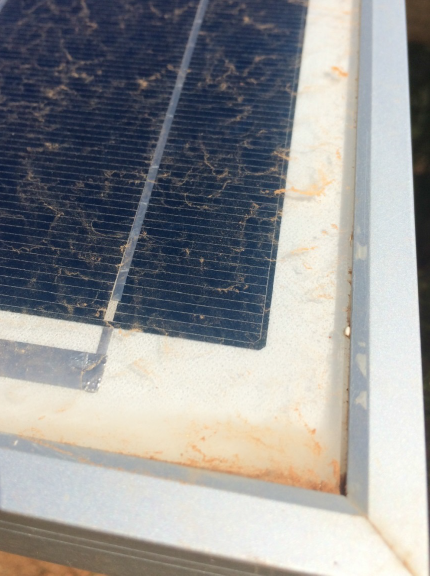 Suciedad FV de las poblaciones de aves
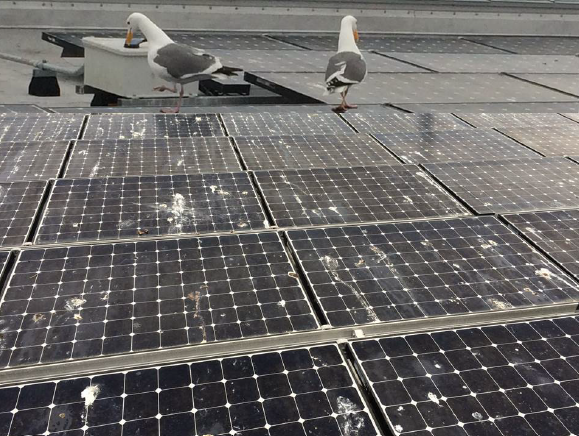 Tasas de degradación de los módulos FV
Estos son valores indicativos que a menudo se utilizan de manera conservadora en los planes de negocios. La mayoría de los módulos actuales tienen una tasa de degradación de 0,2-0,25%/año (fuente: Instituto Fraunhofer ISE).
Lista de verificación de las mejores prácticas de O&M
http://www.solarmaintenancemark.com/ DIFUNDE LA PALABRA-
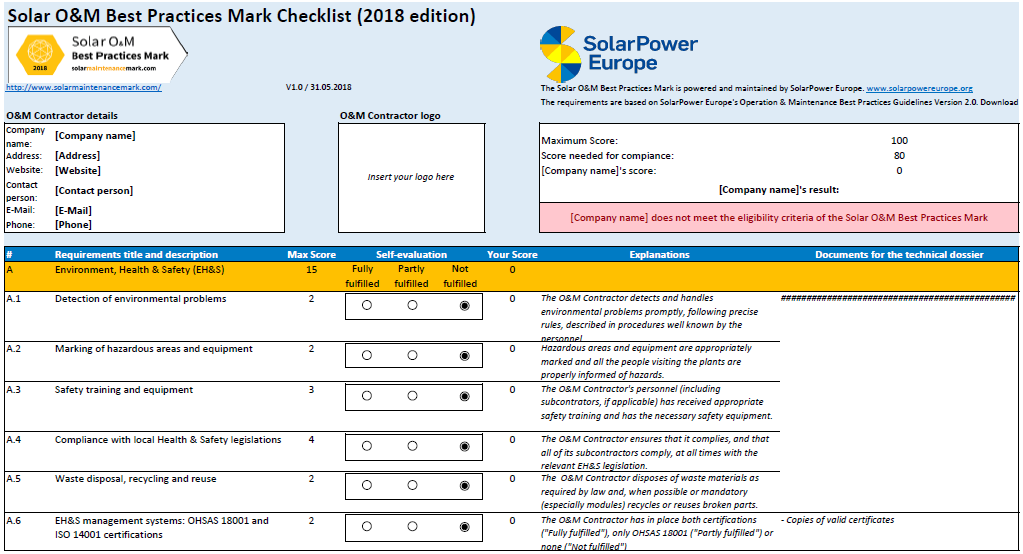 Mejores prácticas de O&M
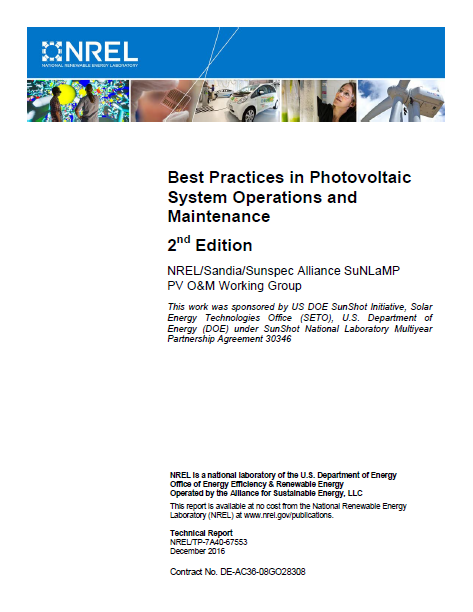 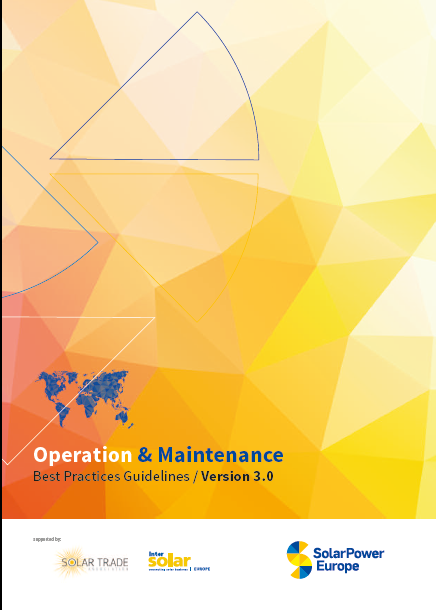 Objetivos del módulo
Ha finalizado el módulo 3.3 "Mantenimiento de instalaciones fotovoltaicas" y puede:

evitar errores comunes durante el mantenimiento de rutina
identificar errores y fallos comunes durante el mantenimiento de rutina
sugerir formas de evitar errores y fallos durante el mantenimiento de rutina
mantener los componentes de un sistema fotovoltaico
comprender la importancia de las acciones de mantenimiento
configurar una lista de comprobación de mantenimiento
llevar a cabo las acciones reportadas en una lista de verificación de mantenimiento
sugerir medidas correctivas apropiadas
[Speaker Notes: Directrices para el capacitador

Este archivo.ppt es una plantilla para ser utilizada por los proveedores de EFP para que preparen el material de formación. 

Sugerimos de 30 a 40 diapositivas ppt durante una (1) hora del programa de entrenamiento.

Hay 3 diapositivas predefinidas a rellenar por usted, tituladas "Objetivos del módulo", "Conclusión", "Fin del módulo".

El material debe ser enviado en formato editable.

Fuente sugerida: Arial
Tamaño de letra requerido: 16
Espaciado de línea sugerido: 1,5
El archivo ppt/pptx debe tener una estructura clara, unidades definidas y títulos de diapositivas únicos.
El contenido de la diapositiva ppt/pptx no debe exceder los márgenes predefinidos
Las imágenes, diagramas, etc. deben ir acompañados de una descripción.
Si desea incluir preguntas de comprensión (opción múltiple, respuestas múltiples, verdadero/falso, coincidencia, etc.) para mejorar la comprensión de la teoría por parte de los usuarios, debe incluirlas en el archivo ppt/pptx.
Las preguntas que se utilizarán para la autoevaluación y las pruebas de evaluación final deben seguir un formato predefinido que se enviará desde SQLearn en un archivo . xls.]
Gracias por su atención